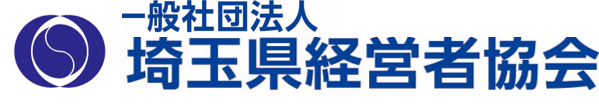 青年経営者部会共催
原会長杯争奪戦
会員親睦ゴルフ大会のご案内
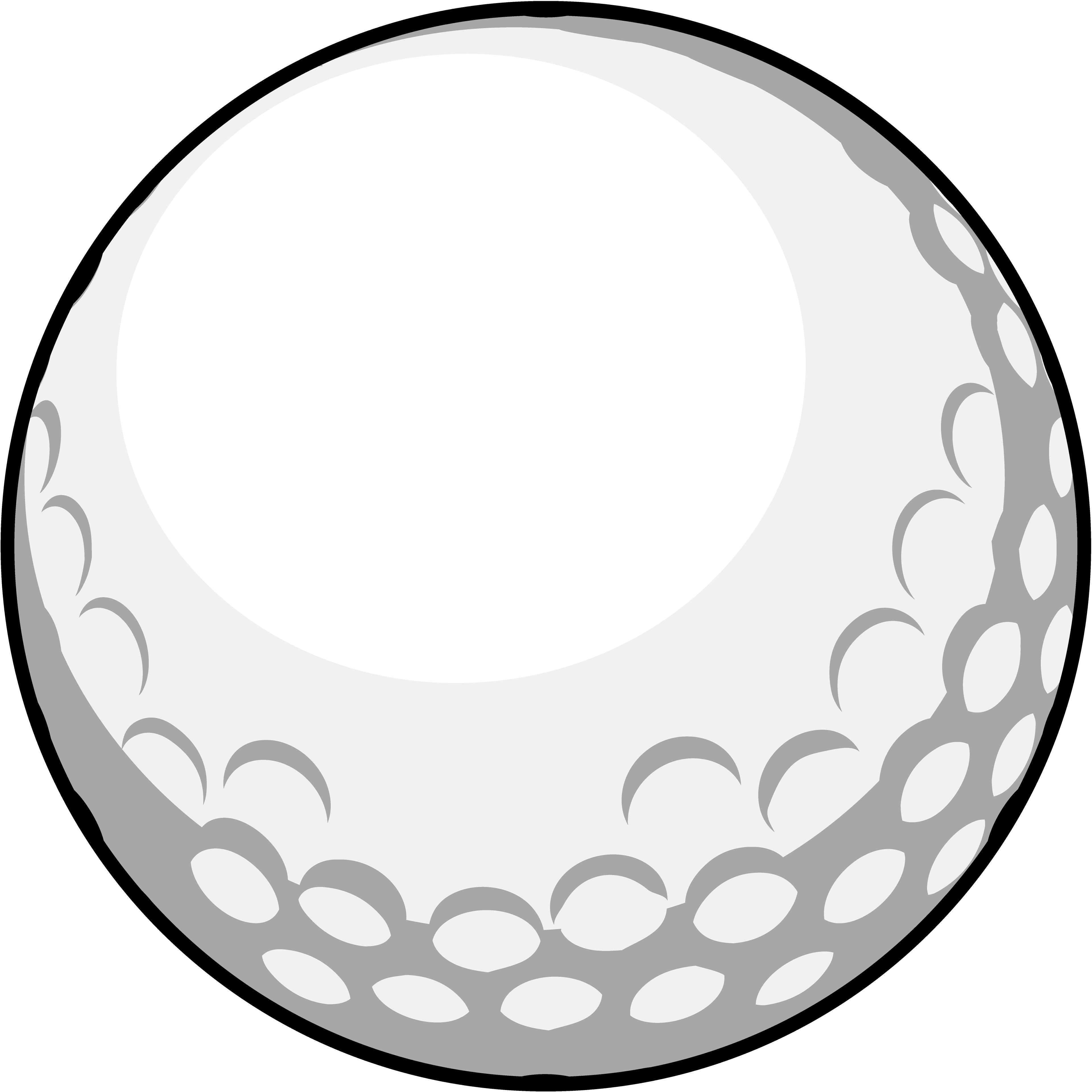 第5回
2024年 6月14日(金)
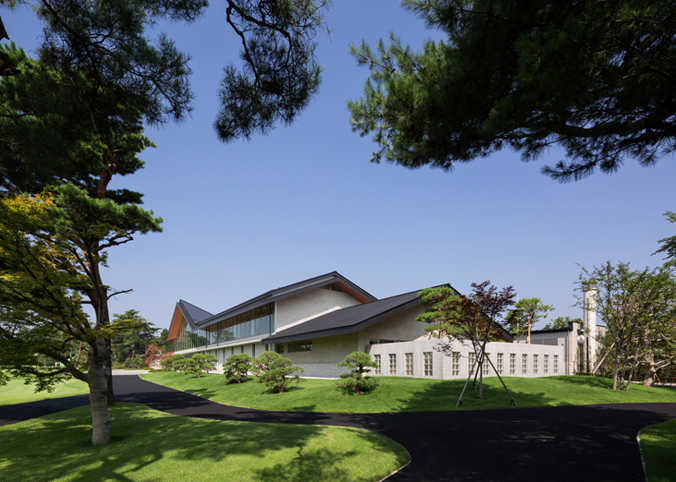 武蔵カントリー倶楽部　笹井コース
拝啓　時下ますますご清栄のこととお喜び申し上げます。
　さて、第５回原敏成会長杯争奪「会員親睦ゴルフ大会」を下記の通り、
武蔵カントリー倶楽部笹井コースで開催いたします。同倶楽部は昭和34年（1959）開場、
豊岡コースとともに名匠井上誠一氏による設計で、武蔵野の面影を色濃く残し、全体にフラットな我が国を代表する林間コースとして定評があります。
　会員相互の親睦と交流を深める絶好の機会でもありますので、お早めにエントリーしていただき、名門コースでのプレーをご堪能ください。　　　　　　　　　　　　　　　　敬具
振込み先銀行に☑をお願いします　　□埼玉りそな銀行　大宮西支店　普通　0372212
　　　　　　　　　　　　　　　　　　　□武蔵野銀行　　　本店　　　　普通　0044419
Ｆａｘ 048-641-0924　会員親睦ゴルフ大会　参加申込書　　   申込日　  月  　日